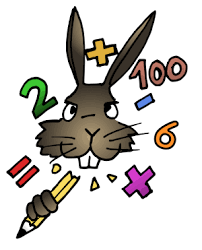 Calcul mental CM2
1
Pour chaque petit problème, calcule la réponse dans ta tête puis écris-la dans le petit cadre à droite.
Réponses
1.1
Dans une école de 8 classes, il y a 129 garçons et 91 filles. 
Combien cela fait-il d’élèves en tout ?
Alexis et Patrick qui pèsent respectivement 39 et 54 kilos montent ensemble sur la balance. Quelle masse celle-ci va-t-elle indiquer ?
1.2
Un dictionnaire compte 1088 pages. La nouvelle édition compte 80 pages de plus. Combien le nouveau dictionnaire a-t-il de pages ?
1.3
Pendant la Kermesse, on a vendu 208 parts de gâteaux à 2 € la part et 100 part de pizza à 3 € la part. Combien ces ventes ont-elles rapporté ?
1.4
La France totalise 3 100 km de côtes (frontières maritimes) et 2 100 km de frontières terrestres. Quelle est la longueur de l’ensemble des frontières ?
1.5
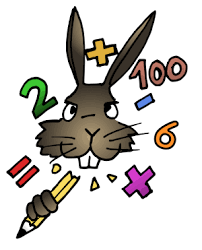 Calcul mental CM2
2
Pour chaque petit problème, calcule la réponse dans ta tête puis écris-la dans le petit cadre à droite.
Réponses
La masse d’un éléphant est environ 4 tonnes. Le rorqual bleu, le plus gros animal du monde, fait la masse de 30 éléphants. Combien pèse le rorqual ?
2.1
Dans son verger, M. Lucien possède 8 pommiers qui produisent chacun environ 150 kg de pommes chacun. Combien cela fait-il de pommes ?
2.2
Papa a acheté un ordinateur qu’il paie en 9 mensualités de 61 €. Quel est le prix de l’ordinateur ?
2.3
Une course automobile longue de 880 km se déroule sur un circuit de 20 km. Combien de tours de circuit doivent faire les participants ?
2.4
La planète Mars est éloignée du Soleil d’environ 228 millions de km. La Terre n’en est éloignée que d’environ 150 millions. Combien de millions de km il y a-t-il entre la Terre et Mars ?
2.5
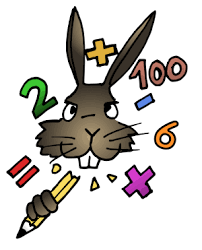 Calcul mental CM2
3
Pour chaque petit problème, calcule la réponse dans ta tête puis écris-la dans le petit cadre à droite.
Réponses
Une tablette de chocolat possède 8 rangées de 6 carreaux.
Combien y a-t-il de carreaux dans 2 tablettes ?
3.1
La mairie donne à l’école 6 400 € pour les sorties scolaires. Le directeur les répartit équitablement cette somme entre les 8 classes. Combien chaque classe recevra-t-elle ?
3.2
3.3
La différence d’âge entre Sidonie et son père est de 29 ans. Quel est l’âge de Sidonie si son père a 48 ans ?
En 1900, on comptait 50 000 baleines franches. En 1999, on n’en dénombrait plus que 8500. De combien le nombre de baleines franches a-t-il diminué en 99 ans ?
3.4
Un stade peut recevoir 60 000 personnes. Lors d’un match il y a eu 54 400 entrées environ. Combien de places vides restait-il ?
3.5
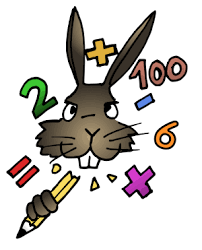 Calcul mental CM2
4
Pour chaque petit problème, calcule la réponse dans ta tête puis écris-la dans le petit cadre à droite.
Réponses
Un ouvrier qui travaille sur la construction de trois maisons, gagne 1 200 € par mois. 
Combien gagne-t-il en un an ?
4.1
Une conserverie expédie 400 petites boites de foie gras à 6 € l’une et 900 boites de confit de canard à 7 € l’une. Quel est le prix de vente de l’ensemble de cette expédition ?
4.2
Le médecin de Stéphanie lui a prescrit 3 boites de 12 vitamines. Elle doit prendre 2 comprimés le matin et 2 le soir. Combien de temps durera son traitement ?
4.3
€
Un lot comprenant un drap de bain et six serviettes de toilette est vendu 68 €. Le drap de bain valant 26 €, quel est le prix d’une serviette ?
4.4
Pour acheter un réfrigérateur d’une valeur de 650 €, il est possible de ne payer que 150 € et le reste en 5 mensualités. Quel sera le montant de chaque mensualité ?
4.5
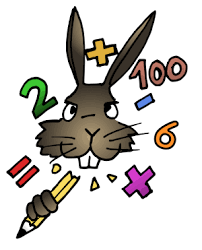 Calcul mental CM2
5
Pour chaque petit problème, calcule la réponse dans ta tête puis écris-la dans le petit cadre à droite.
Réponses
Une marguerite a 8 pétales. Dans un bouquet contenant 20 marguerites, combien y a-t-il de pétales ?
5.1
La maîtresse achète 15 boites de 10 feutres et 10 boites de 12 crayons de couleurs ? Combien cela fait-il de feutres et crayons en tout ?
5.2
5.3
Dans un boite d’allumettes, il y en a 200. Combien y a-t-il d’allumettes dans 17 boites ?
Une ramette contient 500 feuilles blanches. Combien faut-il de ramettes pour photocopier 3000 prospectus ?
5.4
Dans 10 jours, je vais à Paris. Combien cela fait-il d’heures jusqu’au départ ?
5.5
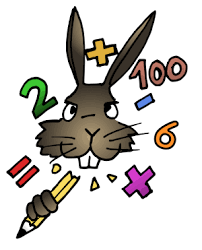 Calcul mental CM2
6
Pour chaque petit problème, calcule la réponse dans ta tête puis écris-la dans le petit cadre à droite.
Réponses
Stéphane achète un ordinateur à 7990 €. Il décide de le payer en 10 mensualités.Combien va-t-il payer chaque mois ?
6.1
Il faut 10 minutes à Lola pour venir à l’école de chez elle à pied. Combien de temps marche-t-elle en une semaine si elle vient à pied matin et soir ?
6.2
Une grosse télévision coûte environ 1 000 €. Un magasin en vend environ 3 par jour. Combien cela leur rapporte en une semaine ?
6.3
€
Un téléphone a une autonomie de 10h sans être trop utilisé. Combien cela fait-il de minutes ?
6.4
Le dernier tome de Harry Potter comporte environ 500 pages. Si Estelle lit 25 pages par jour, combien de jours mettra-t-elle pour le lire en entier ?
6.5
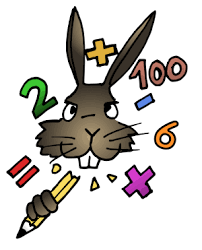 Calcul mental CM2
7
Pour chaque petit problème, calcule la réponse dans ta tête puis écris-la dans le petit cadre à droite.
Réponses
La population d’une ville est de 23 900 habitants toute l’année mais sa population augmente de 4 200 personnes en été. A combien s’élève la population de cette ville en été ?
7.1
Pour faire un tiramisu il faut 3 boites de 36 biscuits à la cuillère. Combien cela fait-il de biscuits ?
7.2
Pour les élections municipales, dans une ville, il y a trois listes de 24 personnes. Combien cela en fait-il en tout ?
7.3
La révolution française a eu lieu en 1789. En quelle année a-t-on fêté son bicentenaire ?
7.4
L’âge d’un chien de un an correspond à un humain de 7 ans. A quel âge d’un humain correspond un chien de 15 ans ?
7.5
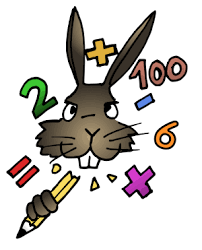 Calcul mental CM2
8
Pour chaque petit problème, calcule la réponse dans ta tête puis écris-la dans le petit cadre à droite.
Réponses
J’ai 2 paquets de 12 cookies pour le goûter. Je les partage avec 2 amis. Combien chacun d’entre nous aura de cookies ?
8.1
Benjamin prend le train tous les matins à 6h49. Il met 23 minutes de trajet entre son domicile et la gare. A quelle heure doit-il partir de chez lui ?
8.2
Après les fêtes de Noël, Théo a pris 2kg 500 g. Il pèse maintenant 45 kg 800 g. Quel était son poids avant les fêtes ?
8.3
€
Dans une grosse boite de vitamines C, il y a 45 pastilles. 
3 personnes de la famille en prennent une tous les jours. 
En combien de jours la boite sera-t-elle vide ?
8.4
8.5
Une grande surface installe 50 boites de 12 œufs dans son rayon.
Combien cela fait-il d’œufs ?
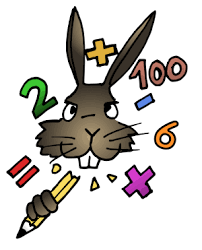 Calcul mental CM2
9
Pour chaque petit problème, calcule la réponse dans ta tête puis écris-la dans le petit cadre à droite.
Réponses
Un athlète lance le poids à 17,15 m. Un adversaire réussit un lancer plus long de 0,85 m. Quelle est la performance du second athlète ?
9.1
Pour faire ses rideaux, Camille a besoin de 7,50 m de tissu. Le vendeur lui donne 0,35 m de plus. De quelle longueur de tissu Camille dispose-t-elle ?
9.2
9.3
Un livre qui valait 31 € vient d’augmenter de 5,75 €. 
Quel est son nouveau prix ?
Maman est partie faire des courses au marché avec 40 €. Elle revient avec 7,30 €. Combien a-t-elle dépensé ?
9.4
Pascal mesure 1,80 m et son fils fait 0,28 m de moins que lui. 
Combien mesure son fils ?
9.5
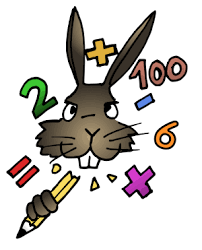 Calcul mental CM2
10
Pour chaque petit problème, calcule la réponse dans ta tête puis écris-la dans le petit cadre à droite.
Réponses
Sylvie achète 10 croissants à 1,65 l’un et 10 pain au chocolat à 1,85 l’un. Combien cela coûte-t-il en tout ?
10.1
Grégory achète pour la fête des mères un bouquet avec 9 roses valant 2,10 pièce. Combien lui coûte ce bouquet ?
10.2
Maman achète 10 assiettes vendues 1,50 € l’une et un service à raclette vendu 22,70 euros. Combien a-t-elle dépensé ?
10.3
€
Lucie achète 5 sucettes à la fraise. Cela lui coûte 1,50 €. 
Quel est le prix d’une sucette ?
10.4
10.5
Un magazine coûte 1,20 €. Combien dépense-t-on si on l’achète pendant 1 mois (30 jours) ?
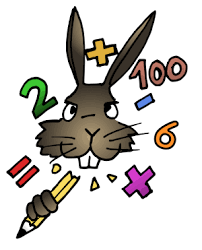 Calcul mental CM2
11
Pour chaque petit problème, calcule la réponse dans ta tête puis écris-la dans le petit cadre à droite.
Réponses
Céline range ses 80 CD dans des boites pouvant en contenir 14.
Combien de boites remplit-elle et combien reste-t-il de CD non rangés ?
11.1
M. Guy Tard dispose de 8 bidons de 5 litres d’huile pour faire la vidange de sa voiture. Combien de vidanges pourra-t-il faire sachant qu’il doit utiliser 4 litres d’huile par vidange ?
11.2
11.3
8 paires de ski coûtent 1200 €.
Combien coûte une paire de ski ?
4 classes de 26, 28, 24 et 29 élèves partent en sortie scolaire.
Dans un car il y a 40 places. Combien de cars faut-il ? Combien y aura-t-il d’élèves dans le dernier car ?
11.4
Un pépiniériste a acheté 230 arbustes. S’il en achetait 20 de plus il pourrait faire des rangées de 25 rangées. Combien y aurait-il d’arbres par rangée ?
11.5
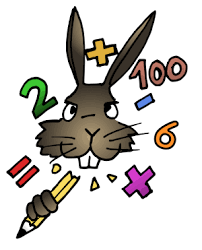 Calcul mental CM2
12
Pour chaque petit problème, calcule la réponse dans ta tête puis écris-la dans le petit cadre à droite.
Réponses
Laurent visite un phare. IL reste 49 marches à monter sur les 258 qui permettent d’arriver en haut. 
Combien de marches a-t-il déjà gravi ?
12.1
Dans une salle de théâtre, 316 places sont occupées. Il manque 28 spectateurs pour qu’elle soit remplie. 
Combien y a-t-il de sièges dans la salle ?
12.2
Mme Lamy part faire ses courses avec, dans son porte-monnaie, 5 billets de 20 €. Elle achète pour 38€ de tissu. 
Combien d’argent lui reste-t-il ?
12.3
€
Un club de tennis commande 30 raquettes de tennis à 28€ l’une. 
A combien s’élève la dépense ?
12.4
Avec 35 fèves en plus, Arnaud, qui en possède déjà 140, en aurait autant que Marie. 
Combien de fèves possède Marie ?
12.5
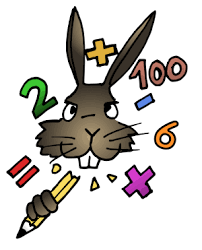 Calcul mental CM2
13
Pour chaque petit problème, calcule la réponse dans ta tête puis écris-la dans le petit cadre à droite.
Réponses
Un athlète lance le poids à 17,15 m. Un adversaire réussit un lancer plus long de 0,85 m. Quelle est la performance du second athlète ?
13.1
Pour faire ses rideaux, Camille a besoin de 7,50 m de tissu. Le vendeur lui donne 0,35 m de plus. De quelle longueur de tissu Camille dispose-t-elle ?
13.2
Un livre qui valait 31 € vient d’augmenter de 5,75 €. 
Quel est son nouveau prix ?
13.3
Maman est partie faire des courses au marché avec 40 €. Elle revient avec 7,30 €. Combien a-t-elle dépensé ?
13.4
Pascal mesure 1,80 m et son fils fait 0,28 m de moins que lui. 
Combien mesure son fils ?
13.5
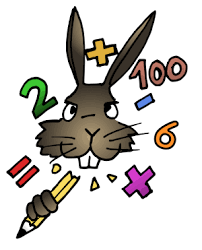 Calcul mental CM2
14
Pour chaque petit problème, calcule la réponse dans ta tête puis écris-la dans le petit cadre à droite.
Réponses
Lara Tatouille fait réviser sa voiture. Sur la facture on lit : entretien 35€, 4 pneus à 110€ l’un. 
Combien lui coûte la révision ?
14.1
A un péage d’autoroute, on a compté 8 400 véhicules entre 9h20 et 13h20. Combien de véhicules, en moyenne, ont franchi le péage en une heure ?
14.2
La maman de Justine achète 4 couettes à 40 € l’une et 8 oreillers. Elle dépense 240 €. Combien coûte un oreiller ?
14.3
€
Un commerçant reçoit 400 œufs. Il remplit 30 boites de 10 œufs et le reste il les met dans des boites de 20. Combien de boites de 20 œufs remplit-t-il ?
14.4
14.5
Un apiculteur possède 12 ruches produisant chacune 15 kg de miel et 10 ruches produisant 14 kg de miel. Combien de miel produit-il ?
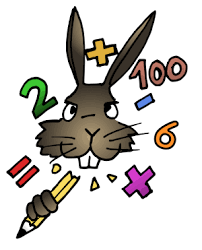 Fichier de calcul mental 
CM2 - Correction
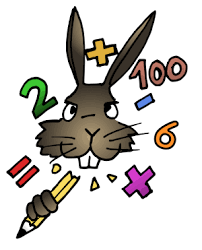 Fichier de calcul mental 
CM2 – Correction (2)